My   Country   Albania, 
  a breathtaking  place,  a  paradise  on  Earth .
Albanians (as one of innumerous Illyrian tribes) were named after their city state Albanopolis near a mountain called Alp ‘mountain’, Hittite alpa ‘white’ The name Albania is derived from the name of an Illyrian tribe called the Arbër, or Arbëresh, and later Albanoi, that lived near Durrës. The kingdom of Illyria grew from the general area of modern-day Albania and eventually controlled much of the eastern Adriatic coastline.
FOLK COSTUME AND ISO- POLYPHONY
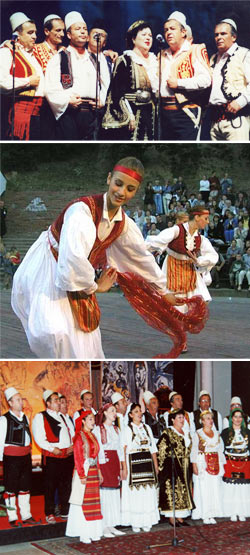 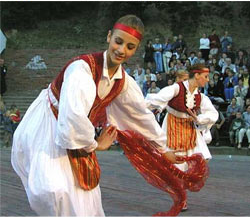 “Iso-Polyphony – National Festival“, VloraNational Typological Festival of Iso-Polyphony is a powerful promoter of one of the most original strands in Albanian folk music iso-polyphony. The festival not only helps promote iso-polyphony in areas beyond its immediate reach, but it also helps the regions where iso-polyphony is a tradition to maintain and further develop this wonderful type of singing.25 November 2005, UNESCO declared Albanian Iso-Polyphony “Masterpiece of the Oral Inheritance of Human Kind”.
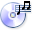 Culinary -      Albania cuisine
We all know that the Albanian cuisine is a mix of Turkish, Balkan and European culinary influences, but it certainly retains its originality with the basic elements of a rich and characteristic cuisine, such as meat, fish, cheese and vegetables. Albania won first place in this festival for most special dishes, “bio” products and a high level of cooking, represented by a well-known restaurant in Tirana, “Sofra e Ariut’’
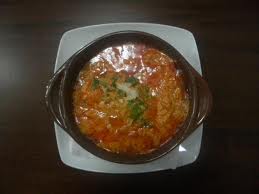 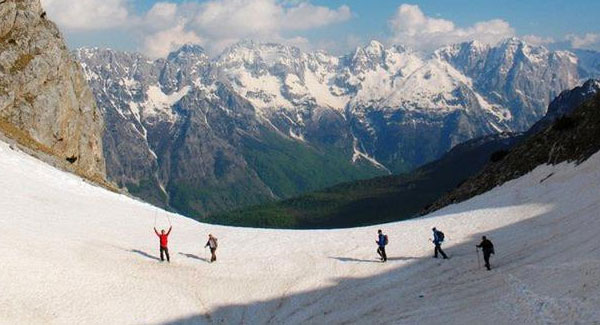 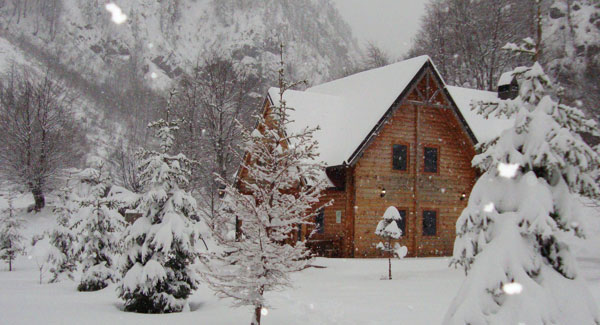 SKIING IN ALBANIA: VALBONA VALLEY
It’s that time of the year again, when ski enthusiasts look for the next best ski resort. Unfortunately, Albania doesn’t have ski resorts – it does, however, have excellent ski opportunities, and one of the best and most scenic of all is the beautiful Valbona Valley, in the Tropoja District of Northern Albania. Another option, as interesting, is the Quku i Valbonës (‘Valbona Hollow’) guesthouse – a unique experience as well, where guests are treated with delicious traditional meals cooked with fresh ingredients grown at the farm.
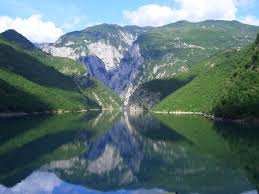 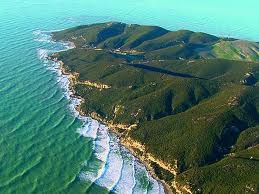 Castles of Albania
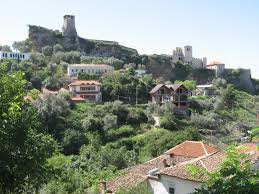 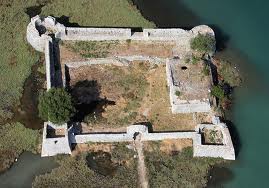 A place where the sun meets the sea …
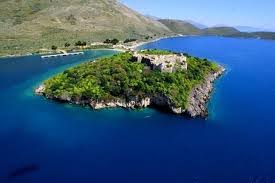 Llogara  a relaxing place ,a cool breeze
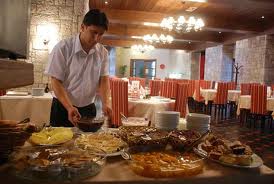 Zvernec- The sleeping Beauty of Vlora
ANCIENT AMPHITHEATRES
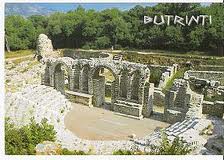 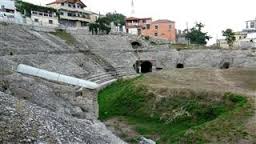 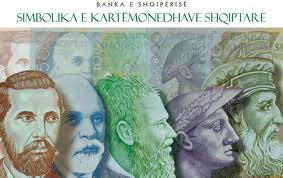 Its currency     is   lek. 
Coins and banknotes
The most important persons in our history
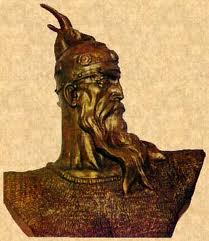 AN   ANCIENT  COUNTRY  FULL OF HISTORY
RELIGIOUS      HARMONY
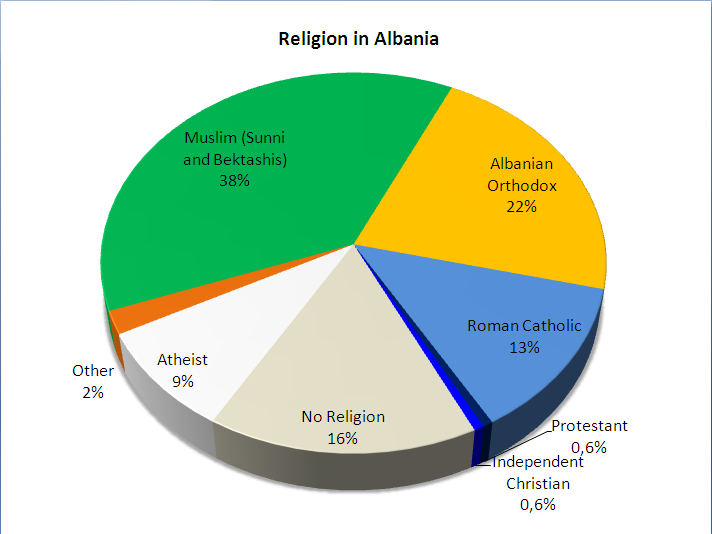